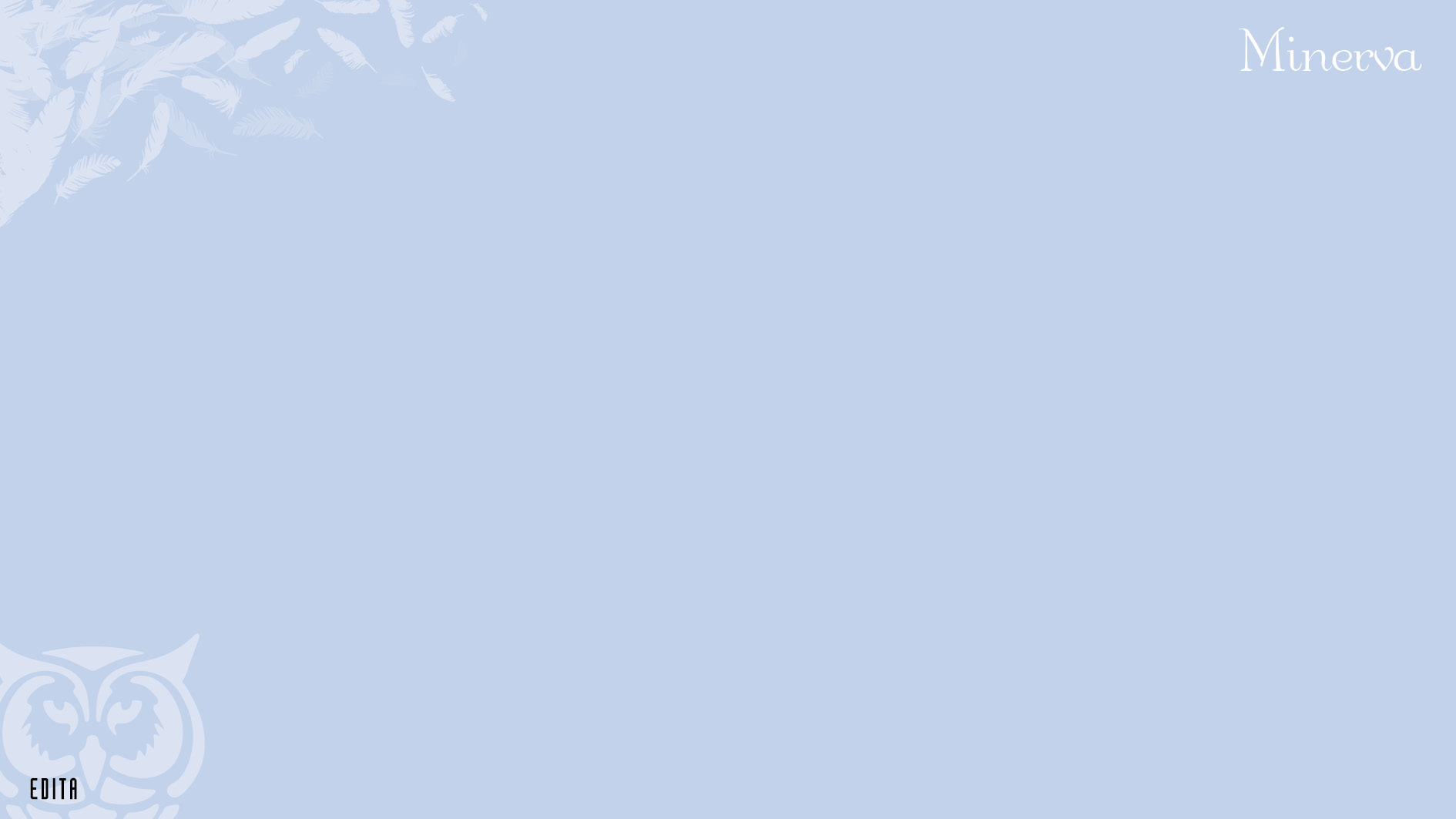 2. Moraalinen toimija ja teot
Ydinsisällöt
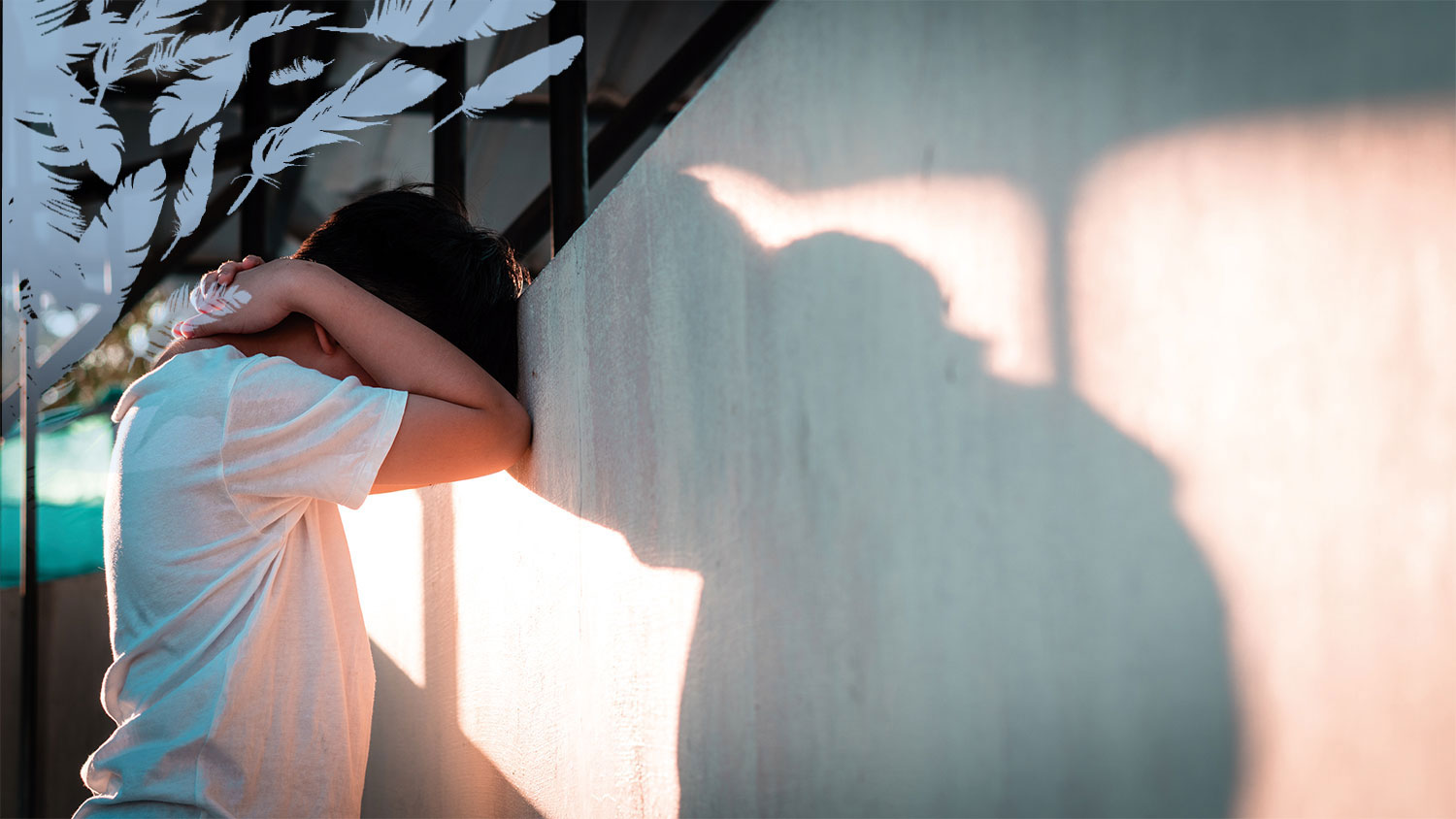 Keksi esimerkkejä tilanteista, joissa olet kokenut 
Häpeää
Syyllisyyttä
Mitä eroa on sillä, nouseeko moraalinen toiminta häpeästä vai syyllisyydestä?
Onko tällä erolla moraalista merkitystä?
2. Moraalinen toimija ja teot
2
Havainto, että on toiminut yhteisön odotuksia vastaan, saa tuntemaan häpeä ja syyllisyyttä.
Häpeä on tunne omasta kelpaamattomuudesta.
Syyllisyys herää, kun ymmärtää toimineensa väärin.
2. Moraalinen toimija ja teot
3
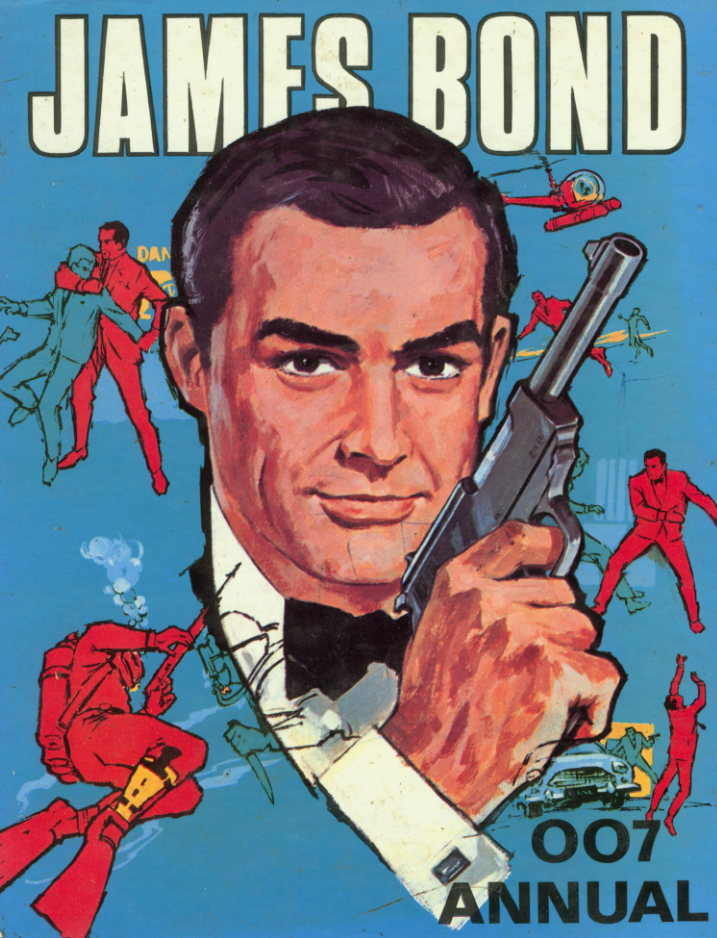 Moraalin näkökulmasta ihminen on 
moraalinen toimija eli moraaliagentti
vastuussa teoistaan ja niiden vaikutuksista.
Vastuullisuutta arvioitaessa otetaan huomioon
pystyykö toimija arvioimaan tekojensa seurauksia: syyntakeisuus
onko tekijä toiminut tarkoituksellisesti: tahallisuus
Onko tekijä pakotettu: pakko
2. Moraalinen toimija ja teot
4
Toiminnan moraalisessa arvioinnissa kiinnitetään huomiota
toimijaan
Onko toimija vastuullinen moraaliagentti?
Onko toiminta tarkoituksellista?
tekoihin
Mitä toimija pyrki saamaan aikaan?
Mitä teko aiheutti?
Mitä tekotyyppiä toiminta edustaa?
2. Moraalinen toimija ja teot
5
Moraalinen toimija
Moraalinen toimija on se, jota pidetään moraalisesti vastuussa teoistaan ja jonka odotetaan toimivan moraalisesti.
Esimerkiksi lapsia ei yleensä pidetä moraalisina toimijoina.
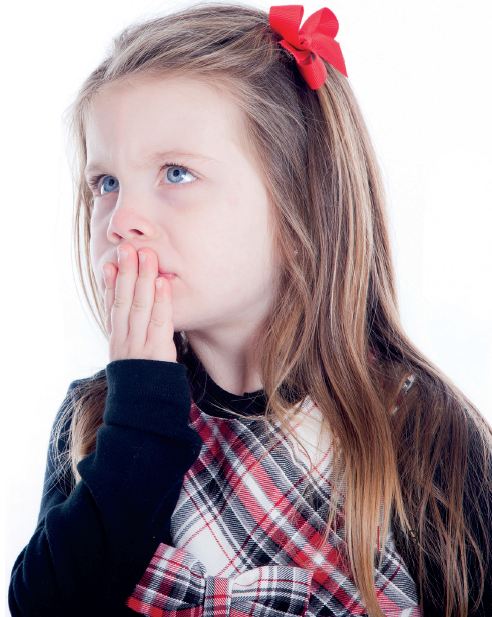 2. Moraalinen toimija ja teot
6
Moraalisen toimijuuden ehdot
Mitä kaaviossa esitetyt ehdot tarkoittavat?
2. Moraalinen toimija ja teot
7
Moraaliset teot
Ei ole yksiselitteistä tapaa arvioida teon moraalista luonnetta.
Arvioon vaikuttavia seikkoja:
toimijan tavoite
teon seuraukset
tekojen kuvaaminen (esim. teon määritteleminen varkaudeksi)
muiden reaktiot
2. Moraalinen toimija ja teot
8
Taito: Käsitteenmäärittely etiikassa
Yksi etiikan keskeisistä tehtävistä on määritellä moraalikäsitteitä.
Määrittely luo säännön, kuinka käsitettä käytetään.
On tärkeää määritellä esimerkiksi pahuuden, teon ja velvollisuuden käsitteet, jotta niitä voidaan mielekkäästi käyttää.
2. Moraalinen toimija ja teot
9